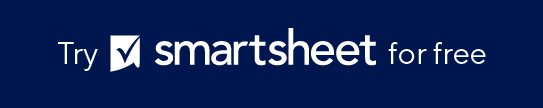 Basic User Story Slide Template Example
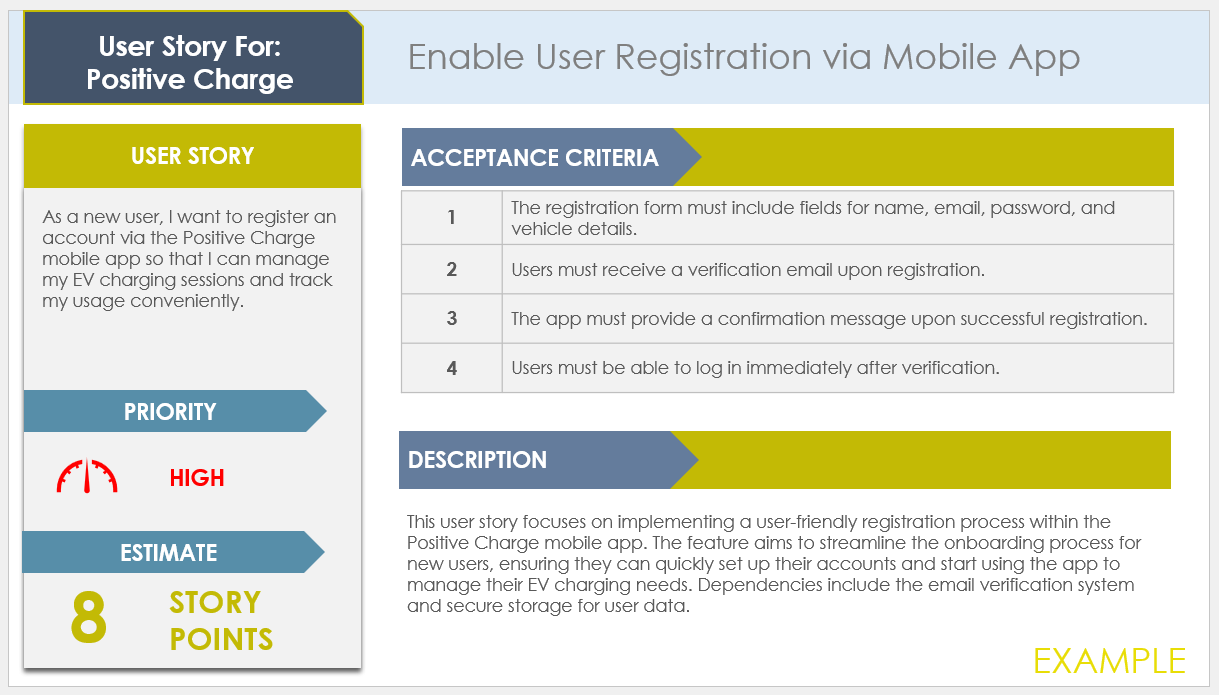 User Story For: Positive Charge
Enable User Registration via Mobile App
USER STORY
ACCEPTANCE CRITERIA
DESCRIPTION
As a new user, I want to register an account via the Positive Charge mobile app so that I can manage my EV charging sessions and track my usage conveniently.
PRIORITY
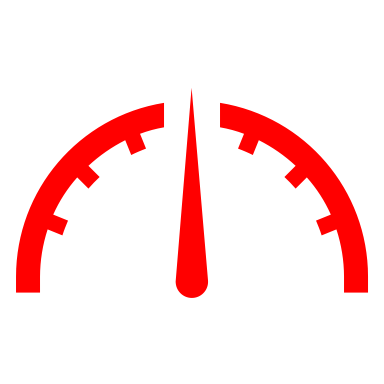 HIGH
This user story focuses on implementing a user-friendly registration process within the Positive Charge mobile app. The feature aims to streamline the onboarding process for new users, ensuring they can quickly set up their accounts and start using the app to manage their EV charging needs. Dependencies include the email verification system and secure storage for user data.
ESTIMATE
8
STORY POINTS
EXAMPLE
User Story For: Positive Charge
Add Payment Method for Charging Sessions
USER STORY
ACCEPTANCE CRITERIA
DESCRIPTION
As a registered user, I want to add and manage my payment methods in the app so that I can seamlessly pay for my EV charging sessions.
PRIORITY
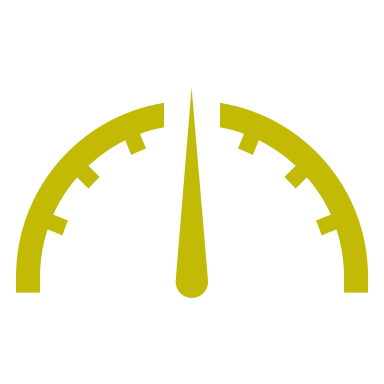 MEDIUM
This user story aims to provide users with a convenient way to manage their payment methods within the Positive Charge app. By offering multiple payment options and ensuring secure handling of payment information, the feature enhances the overall user experience and facilitates easy transactions for charging sessions.
ESTIMATE
5
STORY POINTS
EXAMPLE
User Story For: Positive Charge
Locate Nearest Charging Stations
USER STORY
ACCEPTANCE CRITERIA
DESCRIPTION
As an EV driver, I want to locate the nearest Positive Charge stations using the app so that I can plan my trips and charge my vehicle efficiently.
PRIORITY
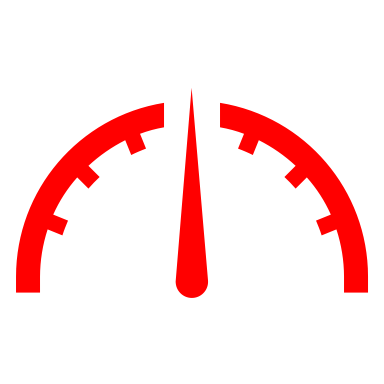 HIGH
This user story focuses on enhancing the Positive Charge app's functionality by integrating a map feature that shows the nearest charging stations. This feature is crucial for helping EV drivers plan their trips and find available charging stations quickly. Dependencies include real-time data integration and map service APIs.
ESTIMATE
13
STORY POINTS
EXAMPLE
User Story For: Positive Charge
Schedule Charging Sessions
USER STORY
ACCEPTANCE CRITERIA
DESCRIPTION
As a busy professional, I want to schedule my EV charging sessions in advance so that I can ensure my vehicle is charged without waiting in line.
PRIORITY
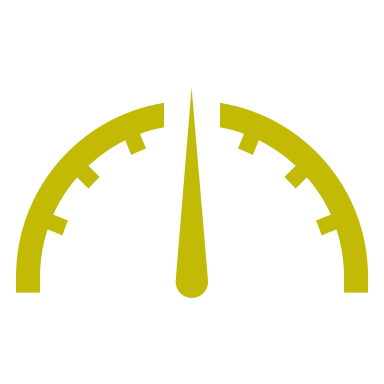 MEDIUM
This user story aims to introduce a scheduling feature in the Positive Charge app, enabling users to book their charging sessions in advance. By allowing users to plan their charging times, the feature reduces wait times and enhances the convenience of using Positive Charge stations.
ESTIMATE
8
STORY POINTS
EXAMPLE
User Story For: Name
Story Title
USER STORY
ACCEPTANCE CRITERIA
DESCRIPTION
User story …
PRIORITY
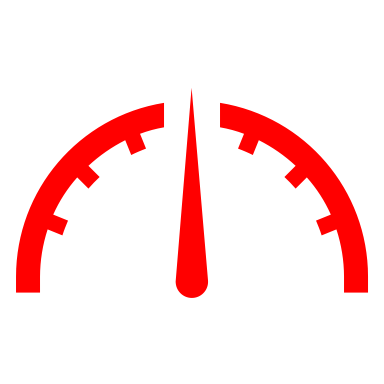 HIGH
MEDIUM
LOW
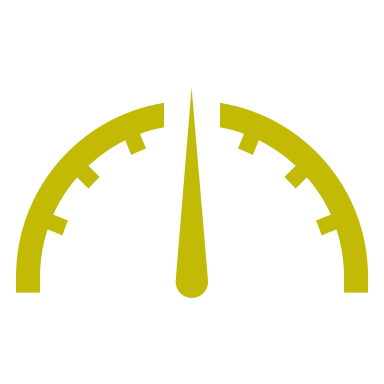 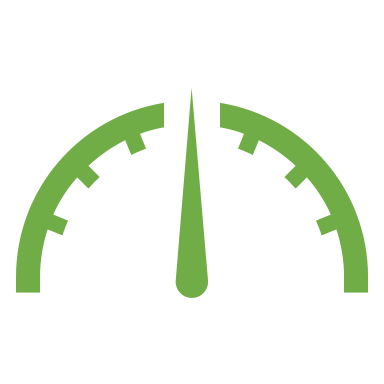 Description…
ESTIMATE
0
STORY POINTS